Nederlands, woordsoorten vervolg
Josje Kuenen, 2 havo, week 46
agenda
Voorbeeld boekopdracht
Nakijken huiswerk
Verder met woordsoorten
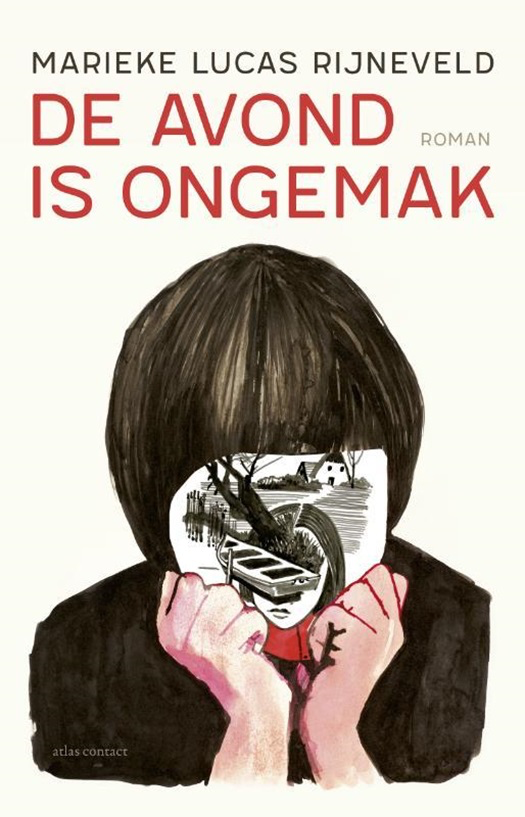 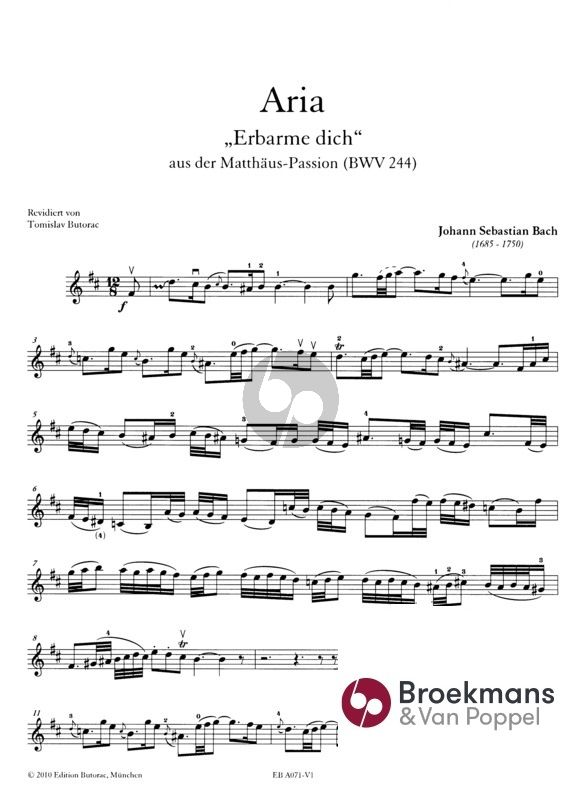 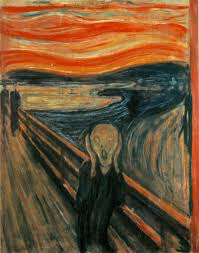 Stilte

Wat me bezighoudt
Soms
Is de angstwekkende
Stilte
In het woord
Zo luid
Meestal
Zo angst en
Angstaanjagend
Het geluid 
Van de stilte

Bert Schierbeek
Muziek van Bach
over lijden
en troost vragen
aan God.
Schilderij van Munck
‘de schreeuw’. Het verbeeldt
onmacht en verdriet.
Een gedicht over
de stilte tussen mensen
die wel spreken maar niets
kunnen zeggen 
wat belangrijk is.
Boek over gezin
dat kapotgaat aan de dood van een zoon. Ze kunnen
het niet verwerken.
Antwoorden 4
Opdracht 4 lidwoorden en zelfstandig naamwoorden
A het voorjaar/de hooikoorts/de hoek
B Het stuifmeel/de lucht/een niesbui
C Kriebel/een loopneus/de klachten/periode
D De Kruidvat/druppeltjes
Antwoorden 5 bijvoeglijke nw en voorzetsels
voorzetsels: op/in; bijv.nw: warme/vrije
Voorzetsels: 0; bijv.nw: luchtige/linnen
Voorzetsels: na/in/aan/; bijv.nw: fijn/zorgvuldige
Voorzetsels: in/bij; bijv.nw: schaduwrijk/dode
Voorzetsels: in; bijv.nw: kleine
Persvnw gebruik je voor o, lv en mv
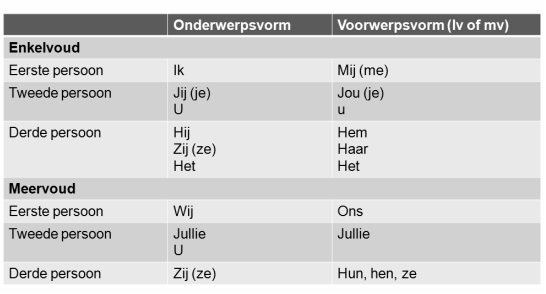 voorbeelden
Ik zie haar.  (en niet: ik zie zij)
Ze zien jou. (en niet: ze zien jij)
We geven hun een goed cijfer. (en niet: we geven zij een goed cijfer)
We denken dat we hem zien in de verte. (en niet: we denken dat we hij zien)
Bezittelijk voornaamwoord: van iemand
Je bent mijn vriend.
Dit is uw tas.
Dat is mijn mobiel.
Dit is jullie klas.
Daar is hun moeder.
Rood = bezittelijk voornaamwoord
Onderstreept = persoonlijk voornaamwoord
Let op: eerst opdracht 7

A Heeft je grote liefde je verlaten en vind je hem of haar momenteel echt heel stom?
B Iedereen heeft vervelende ervaringen in zijn of haar liefdesleven.
C Een Amerikaanse dierentuin bedacht een stunt voor al ons leed.
D Stuur de namen van jullie exen naar ons toe, vroegen zij in een oproep.
E Elke ex–naam werd toegewezen aan een van hun kakkerlakken.
F Mijn Liam en jouw Ana werden vervolgens opgegeten door een andere dierentuinbewoner.
G
Koppelwerkwoorden
(zijn, worden, blijven,
blijken, lijken, heten, schijnen, voorkomen,
dunken)
koppelt eigenschap
= zijn
naamwoordelijk gezegde
Hulpwerkwoorden 
(hebben,  kunnen, mogen)
helpt,  zowel  bij wg als bij  ng, je kunt ze ook weglaten
werkwoordelijk gezegde
actie = doen
zelfstandige
werkwoorden (kopen, fietsen, wandelen)
grammatica: woordsoorten
grammatica: zinsdelen
Antwoorden 6
Opdracht 6
a Ik heb een geweldig huisdier. Pv = heb; heb = zww
b Drie jaar geleden heb ik Sultan uit het asiel gehaald. Pv = heb; heb = hww en gehaald = zww
c Hij is een Maine Coon. Pv = is; is = kww
d Dit ras kan wel een meter lang worden! Pv = kan; kan = hww; worden = kww
e Ik zal Sultans wilde haren af en toe wel moeten bijknippen. Pv = zal; zal = hww, moeten = hww en bijknippen = zww
Huiswerk:

Maken opdracht 9 en 10, p. 65
En op cambiumned:

https://www.cambiumned.nl/oefeningen/gebruik-je-jou-of-jouw-u-of-uw/
https://www.cambiumned.nl/oefeningen/oefening-1-voegwoorden/
https://www.cambiumned.nl/oefeningen/werkwoorden/